Klasifikačné pravidlá
Predmet: Strojové učenie
Prednášajúci: prof. Ing. Kristína Machová, PhD.
ML generuje klasifikačné pravidlá v tvare:

IF predpoklady THEN trieda / pojem

Predpoklady 
Logická konjunkcia podmienok
DNF (Disjunktívno-normálna Forma) – disjunkcia konjunkcií podmienok
KNF (Konjunktívno-normálna Forma) – konjunkcia disjunkcií podmienok
Podmienka má notáciu „ATRIBÚT = hodnota“

Trieda
Reprezentuje pojem, ktorého definíciu hľadáme
Multi-triedna klasifikácia – TM je anotovaná (labell) viacerými triedami
Všetky príklady pojmu, ktorý chceme definovať označíme ako pozitívne príklady pojmu „+“
Všetky ostatné príklady označíme ako kontra príklady „-“
Hľadáme konzistentnú definíciu pojmu - popis, ktorý pokrýva všetky pozitívne TP a ani jeden kontra príklad
2
Indukcia konjunktívneho pravidla – prehľadávaním VSS
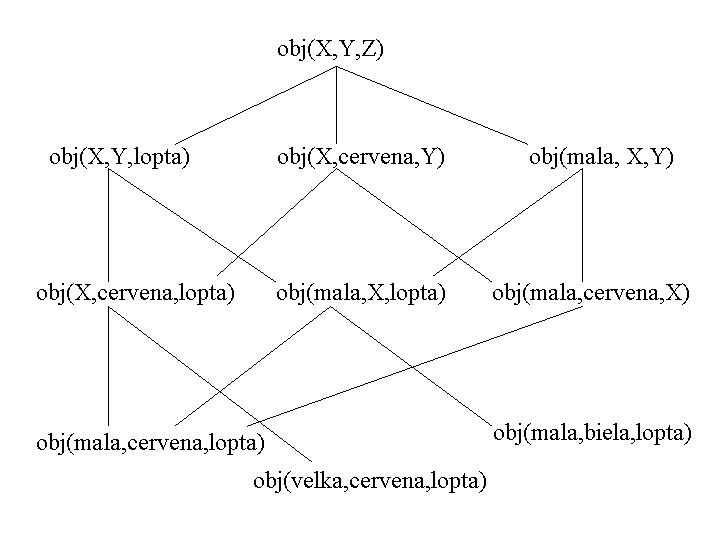 Logickú konjunkciu podmienok, ktorá definuje pojem generujeme prehľadávaním priestoru pojmov – VSS (Version Space Search) 
Riadené prehľadávanie – priestor pojmov je usporiadaný (podľa všeobecnosti)
Pohyb smerom k všeobecnejšiemu 
alebo opačne pohyb ku špecifickejšiemu
Na to potrebujeme operátory zovšeobecnenia alebo špecifikácie
3
obj(X,cervena,lopta)
obj(mala,X,lopta)
Hľadanie logických konjunkcií - operátory
Definícia pojmu / triedy má formu logickej konjunkcie podmienok
IF FARBA=cervena & TVAR=lopta THEN Trieda1

IF VELKOST=mala & TVAR=lopta THEN Trieda 2
Operátory zovšeobecnenia (špecifikácie):

nahradenie konštanty premennou (nahradenie premennej konštantou)


vypustenie podmienky z konjunkcie (pridanie podmienky do konjunkcie)


pridanie disjunkcie do výrazu (vypustenie disjunkcie)


nahradenie vlastnosti jej rodičom v hierarchii tried (a naopak)
4
Reprezentácia logických konjunkcií
IF predpoklady THEN trieda / pojem
Tri definície rôznej úrovne všeobecnosti v numerickej doméne:

IF H > 5 
THEN “Trieda +”
		
IF G < 5  
THEN “Trieda +”	

IF H > 5 & H < 9 & G > 2 & G < 5 THEN “Trieda +” 

pričom 0<H<10 a 0<G<10
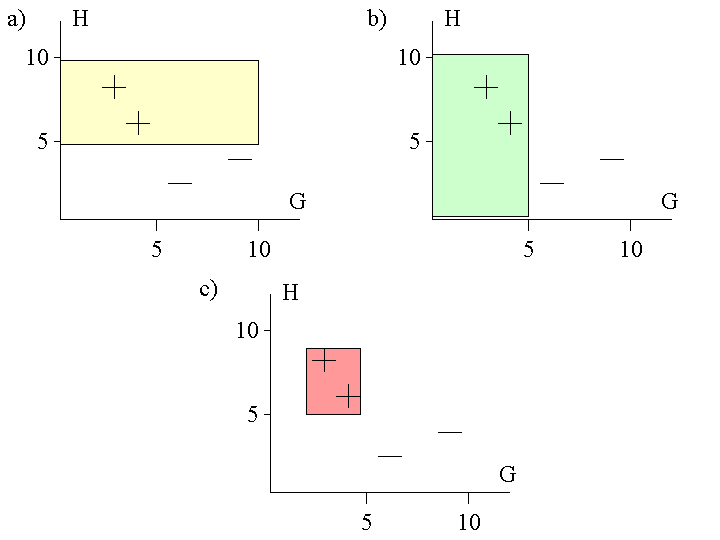 5
Inkrementálna indukcia konjunkcií
Hľadáme definíciu  (aproximáciu) pojmu reprezentovaného triedou T pomocou konjunkcie podmienok
Podmienky vytvárajú reprezentačný bias – problémy v doménach obsahujúcich šum
Multi-triedna indukcia pre N pojmov – tried T1 ... TN
jednu triedu po druhej vo viacerých behoch algoritmu 
jedným behom algoritmu pre všetky triedy (CN2)
Hľadáme konjunkciu podmienok prehľadávaním VSS
od všeobecného ku špecifickému (GS - General to Specific)
od špecifického ku všeobecnému (SG - Specific to General)
obojsmerne – Algoritmus eliminácie kandidáta
VSTUP
postupnosť pozitívnych príkladov pre triedu T ako aj kontra príkladov
TP prichádzajú postupne v online režime – po každom TP z postupnosti prebieha učenie
VÝSTUP – konzistentná logická konjunkcia podmienok
6
Inkrementálna indukcia konjunkcií
Prehľadávanie od všeobecného ku špecifickému (GS)
Pracuje v online režime
Algoritmus uskutočňuje špecifikáciu 
Buduje množinu G (General) kandidátov pojmov
Používa operátory špecifikácie


Vyhýba sa prílišnej špecifikácii
Pojem P je najvšeobecnejšou špecifikáciou, ak pre každý ďalší pojem P’, ktorý tiež nepokrýva žiadny negatívny príklad, 
     platí: P > P’.
Prehľadávanie od špecifického ku všeobecnému (SG)
Pracuje v online režime
Algoritmus uskutočňuje zovšeobecňovanie 
Buduje množinu S (Specific) kandidátov pojmov
Používa operátory zovšeobecnenia

Vyhýba sa prílišnému zovšeobecneniu 
Pojem P je najšpecifickejšie zovšeobecnený, ak pre každý ďalší pojem P’ tiež pokrývajúci pozitívne príklady platí:  P < P’.
7
Inkrementálna indukcia konjunkcií
Prehľadávanie od špecifického ku všeobecnému
Buduje množinu S
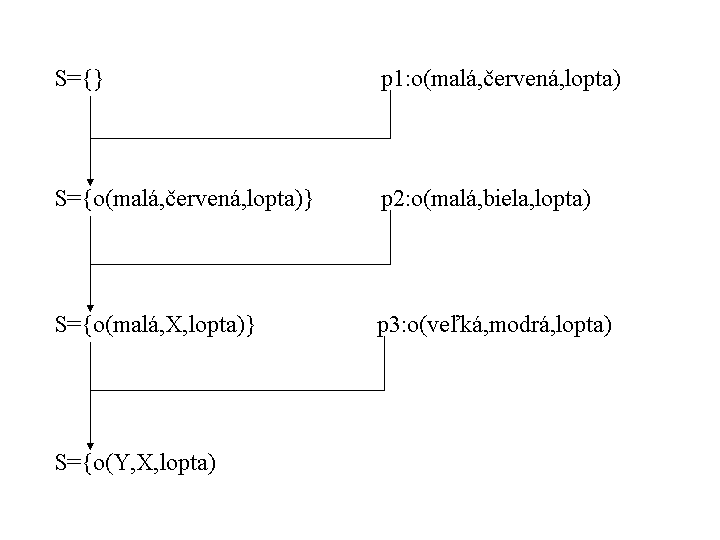 8
Inkrementálna indukcia konjunkcií
Prehľadávanie od všeobecnému ku špecifickému
Buduje množinu G
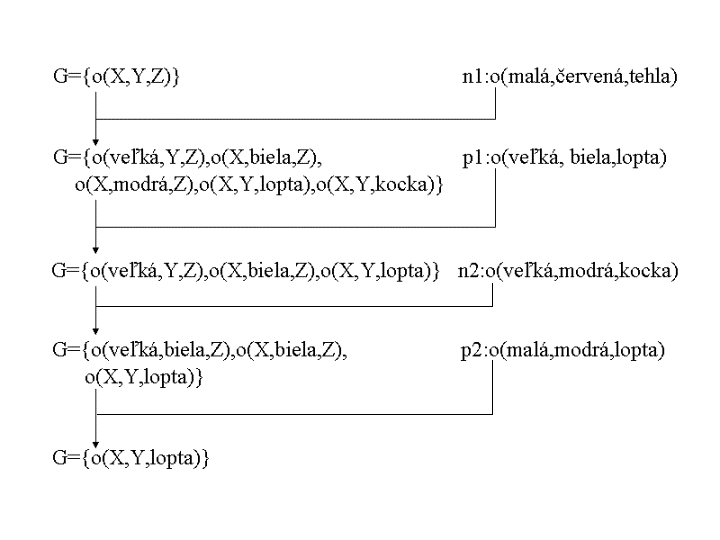 9
Obojsmerné prehľadávanie priestoru pojmov
Algoritmus eliminácie kandidátov pojmov (Mitchell)
Buduje množinu S (Specific) a zároveň množinu G (General)
Používa operátory zovšeobecnenia a špecifikácie.
10
Obojsmerné prehľadávanie priestoru pojmov
Algoritmus eliminácie kandidátov pojmov (Mitchell)
Buduje množinu S (Specific) a zároveň množinu G (General)
Používa operátory zovšeobecnenia a špecifikácie.
11
Obojsmerné prehľadávanie priestoru pojmov
Algoritmus eliminácie kandidátov pojmov (Mitchell)
Buduje množinu S (Specific) a zároveň množinu G (General)
Používa operátory zovšeobecnenia a špecifikácie.
12
Obojsmerné prehľadávanie priestoru pojmov
Algoritmus eliminácie kandidátov pojmov (Mitchell)
Buduje množinu S (Specific) a zároveň množinu G (General)
Používa operátory zovšeobecnenia a špecifikácie.
13
Obojsmerné prehľadávanie priestoru pojmov
Algoritmus eliminácie kandidátov pojmov (Mitchell)
Buduje množinu S (Specific) a zároveň množinu G (General)
Používa operátory zovšeobecnenia a špecifikácie.
14
Obojsmerné prehľadávanie priestoru pojmov
Algoritmus eliminácie kandidátov pojmov (Mitchell)
Buduje množinu S (Specific) a zároveň množinu G (General)
Používa operátory zovšeobecnenia a špecifikácie.
15
Obojsmerné prehľadávanie priestoru pojmov
Algoritmus eliminácie kandidátov pojmov (Mitchell)
Buduje množinu S (Specific) a zároveň množinu G (General)
Používa operátory zovšeobecnenia a špecifikácie.
16
Obojsmerné prehľadávanie priestoru pojmov
Algoritmus eliminácie kandidátov pojmov (Mitchell)
Buduje množinu S (Specific) a zároveň množinu G (General)
Používa operátory zovšeobecnenia a špecifikácie.
?
17
Algoritmus eliminácie kandidátov pojmov
inicializácia
S=prvý pozitívny trénovací príklad, G=najvšeobecnejší pojem v priestore

for	každý nový pozitívny trénovací príklad p
	vymaž z G hypotézy, ktoré nepokrývajú p
	for	každé s z S
		if	s nepokrýva p
		then nahraď s jeho najšpecifickejším zovšeobecnením, ktoré pokrýva p
		vymaž z S hypotézy všeobecnejšie ako iné hypotézy v S
		vymaž z S hypotézy všeobecnejšie ako nejaká hypotéza v G
end
for	každý nový negatívny príklad n
	vymaž z S hypotézy, ktoré pokrývajú n
	for	každé g z G
		if	g pokrýva n
		then nahraď g jeho najvšeobecnejšou špecifikáciou, ktorá nepokrýva n
		vymaž z G hypotézy špecifickejšie ako iné hypotézy v G
		vymaž z G hypotézy špecifickejšie ako niektorá hypotéza v S
end

if G=S alebo všetky TP spracované		then vráť konzistentný pojem(y)
18
Neinkrementálna indukcia konjunkcií
Hľadáme definíciu  (aproximáciu) pojmu reprezentovaného triedou T pomocou konjunkcie podmienok prehľadávaním VSS
Priestor pojmov / príznakov môžeme prehľadávať úplne
Úplné prehľadávanie od všeobecného ku špecifickému (EGS – Exhaustive General to Specific)
Úplné prehľadávanie od špecifického ku všeobecnému (ESG – Exhaustive Specific to General)
Priestor pojmov / príznakov môžeme prehľadávať heuristicky
Heuristické prehľadávanie od všeobecného ku špecifickému (HGS – Heuristic General to Specific)
Heuristické prehľadávanie od špecifického ku všeobecnému (HSG – Heuristic Specific to General)
VSTUP
množina pozitívnych príkladov triedy T ako aj kontra príkladov triedy T
TP sú dopredu pripravené v off-line režime pred začatím učenia
VÝSTUP – konzistentná logická konjunkcia podmienok
19
Neinkrementálna indukcia konjunkcií - Úplná
Úplne od všeobecného ku špecifickému (EGS)
Pracuje v off-line režime
Nezvláda zašumené dáta
Výpočtovo zložitejší
Operátory špecifikácie
Vyhýba sa prílišnej špecifikácii

Nájde najvšeobecnejšie riešenie
Úplne od špecifického ku všeobecnému (ESG)
Pracuje v off-line režime
Nezvláda zašumené dáta
Výpočtovo menej náročný
Operátory zovšeobecnenia
Vyhýba sa prílišnému 
zovšeobecneniu 
Nájde najšpecifickejšie riešenie
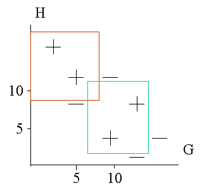 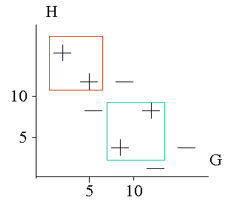 20
Algoritmus EGS
inicializácia
TM = PSET + NSET, HSET = nultá hypotéza, CSET = nájdené riešenia

egs(PSET,NSET,CSET,HSET)
for	každý pojem H v HSET
	if	H nepokrýva všetkých členov PSET
	then	 vymaž H z HSET
	if	H nepokrýva žiadny člen z NSET
	then	vymaž H z HSET & pridaj H do CSET
	if	HSET={}
	then	vráť CSET

	else		nech NEWSET={}
			for	každý pojem H v HSET
			nech SPECS sú všetky jedno-podmienkové špecifikácie H
			for	každý pojem S v SPECS
				if	CSET neobsahuje žiadny pojem všeobecnejší ako S
					(kontrola prílišnej špecifikácie)
				then	pridaj S do NEWSET
egs(PSET,NSET,CSET,NEWSET)
21
Algoritmus EGS
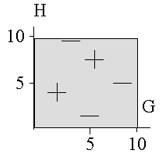 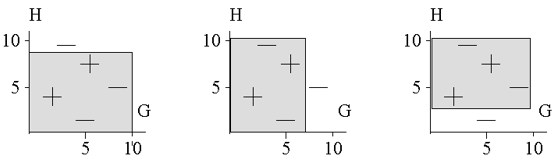 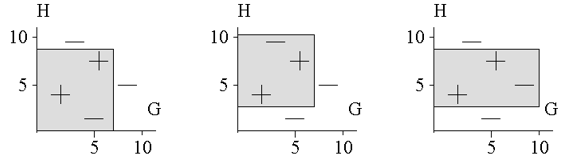 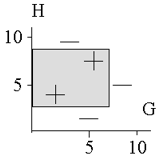 22
Neinkrementálna indukcia konjunkcií - Heuristická
Heuristicky od všeobecného ku špecifickému (HGS)
Pracuje v off-line režime
Výpočtovo zložitejší
Operátory špecifikácie
Vyhýba sa prílišnej špecifikácii

Nájde najvšeobecnejšie riešenie
Heuristicky od špecifického ku všeobecnému (HSG)
Pracuje v off-line režime
Výpočtovo menej náročný
Operátory zovšeobecnenia
Vyhýba sa prílišnému 
zovšeobecneniu 
Nájde najšpecifickejšie riešenie
Heuristika používa lúčové číslo BS (Beam Size) na redukciu priestoru prehľadávania
Používa základnú hodnotiacu – Heuristickú funkciu
alebo normovanú:
P 	je množina pozitívnych príkladov
N 	je množina negatívnych príkladov
Pc 	sú pokryté pozitívne príklady
Nnc 	sú nepokryté negatívne príklady
23
Algoritmus HGS
Inicializácia: TM = PSET + NSET, HSET = nultá hypotéza, CLOSED-SET = nájdené riešenia
hgs(PSET,NSET,CLOSED-SET,HSET)
nech OPEN-SET={}
for	každý pojem H v HSET
	nech SPECS sú všetky jedno-podmienkové špecifikácie H,
	nech NEWSET={}
	for	každý špecifikovaný pojem S v SPECS
		if	Score (S,PSET,NSET)>Score (H,PSET,NSET)
		then	pridaj S do NEWSET
	if	NEW-SET={}
	then	pridaj H do CLOSED-SET
	else	for	každý pojem S v NEW-SET
		pridaj S do OPEN-SET
		for	každý pojem C v CLOSED-SET
		if	S je aspoň tak špecifický ako C
		then		if   Score (C,PSET,NSET)>Score (S,PSET,NSET)
				then	vymaž S z OPEN-SET
				else	vymaž C z CLOSED-SET
if	OPEN-SET={}
then	vráť člena s najvyšším skóre v CLOSED-SET
else	nech BEST-SET je Beam-Size počet najvyššie skórovaných
				členov zjednotenia OPEN-SET a CLOSED-SET
hgs (PSET,NSET,CLOSED-SET,OPEN-SET).
24
Algoritmus HGS
Zjednodušená Ilustrácia činnosti – 1. SCENÁR			HSET={H0}	


								S1		S2		S3		S4		S5		S6
25
Algoritmus HGS
Zjednodušená Ilustrácia činnosti – 1. SCENÁR 			HSET={H0}	


								S1		S2		S3		S4		S5		S6	
Score(S)>Score(H)	  NEW-SET={S1,				S3,		S4}
					 OPEN-SET={S1,				S3,		S4}
26
Algoritmus HGS
Zjednodušená Ilustrácia činnosti – 1. SCENÁR 			HSET={H0}	


								S1		S2		S3		S4		S5		S6	
Score(S)>Score(H)	  NEW-SET={S1,				S3,		S4}
					 OPEN-SET={S1,				S3,		S4}
BS=2 				 OPEN-SET={S1,						S4}
27
Algoritmus HGS
Zjednodušená Ilustrácia činnosti – 1. SCENÁR 			HSET={H0}	


								S1		S2		S3		S4		S5		S6	
Score(S)>Score(H)	  NEW-SET={S1,				S3,		S4}
					 OPEN-SET={S1,				S3,		S4}
BS=2 				 OPEN-SET={S1,						S4}

Rekurzívne volanie		   HSET={H1,					H2}
28
Algoritmus HGS
Zjednodušená Ilustrácia činnosti – 1. SCENÁR 			HSET={H0}	


								S1		S2		S3		S4		S5		S6	
Score(S)>Score(H)	  NEW-SET={S1,				S3,		S4}
					 OPEN-SET={S1,				S3,		S4}
BS=2 				 OPEN-SET={S1,						S4}

Rekurzívne volanie		   HSET={H1,					H2}


					S11		S12		S13		S14
29
Algoritmus HGS
Zjednodušená Ilustrácia činnosti – 1. SCENÁR 			HSET={H0}	


								S1		S2		S3		S4		S5		S6	
Score(S)>Score(H)	  NEW-SET={S1,				S3,		S4}
					 OPEN-SET={S1,				S3,		S4}
BS=2 				 OPEN-SET={S1,						S4}

Rekurzívne volanie		   HSET={H1,					H2}


					S11		S12		S13		S14			
Score(S)>Score(H) NEW-SET={S12,			S14}	
				 OPEN-SET={S12,			S14}
30
Algoritmus HGS
Zjednodušená Ilustrácia činnosti – 1. SCENÁR 			HSET={H0}	


								S1		S2		S3		S4		S5		S6	
Score(S)>Score(H)	  NEW-SET={S1,				S3,		S4}
					 OPEN-SET={S1,				S3,		S4}
BS=2 				 OPEN-SET={S1,						S4}

Rekurzívne volanie		   HSET={H1,					H2}


					S11		S12		S13		S14		S21		S22		S33	
Score(S)>Score(H) NEW-SET={S12,			S14}	
				 OPEN-SET={S12,			S14}
31
Algoritmus HGS
Zjednodušená Ilustrácia činnosti – 1. SCENÁR 			HSET={H0}	


								S1		S2		S3		S4		S5		S6	
Score(S)>Score(H)	  NEW-SET={S1,				S3,		S4}
					 OPEN-SET={S1,				S3,		S4}
BS=2 				 OPEN-SET={S1,						S4}

Rekurzívne volanie		   HSET={H1,					H2}


					S11		S12		S13		S14		S21		S22		S33	
Score(S)>Score(H) NEW-SET={S12,			S14}	{S21,	S22}=NEW-SET
				 OPEN-SET={S12,			S14,	 S21,	S22}
32
Algoritmus HGS
Zjednodušená Ilustrácia činnosti – 1. SCENÁR 			HSET={H0}	


								S1		S2		S3		S4		S5		S6	
Score(S)>Score(H)	  NEW-SET={S1,				S3,		S4}
					 OPEN-SET={S1,				S3,		S4}
BS=2 				 OPEN-SET={S1,						S4}

Rekurzívne volanie		   HSET={H1,					H2}


					S11		S12		S13		S14		 S21	S22		S33	
Score(S)>Score(H) NEW-SET={S12,			S14}	{S21,	S22}=NEW-SET
				 OPEN-SET={S12,			S14,	 S21,	S22}
BS=2 			 OPEN-SET={				S14,	 S21}
33
Algoritmus HGS
Zjednodušená Ilustrácia činnosti – 1. SCENÁR 			HSET={H0}	


								S1		S2		S3		S4		S5		S6	
Score(S)>Score(H)	  NEW-SET={S1,				S3,		S4}
					 OPEN-SET={S1,				S3,		S4}
BS=2 				 OPEN-SET={S1,						S4}

Rekurzívne volanie		   HSET={H1,					H2}


					S11		S12		S13		S14		 S21	S22		S33	
Score(S)>Score(H) NEW-SET={S12,			S14}	{S21,	S22}=NEW-SET
				 OPEN-SET={S12,			S14,	 S21,	S22}
BS=2 			 OPEN-SET={				S14,	 S21}

Rekurzívne volanie		  			  HSET={H1,		 H2}
34
Algoritmus HGS
Zjednodušená Ilustrácia činnosti - 2. SCENÁR 			HSET={H0}	


								S1		S2		S3		S4		S5		S6	
Score(S)>Score(H)	  NEW-SET={S1,				S3,		S4}
					 OPEN-SET={S1,				S3,		S4}
BS=2 				 OPEN-SET={S1,						S4}

Rekurzívne volanie		   HSET={H1,					H2}


					S11		S12		S13		S14		S21		S22		S33	
Score(S)>Score(H) NEW-SET={S12,			S14}	
				 OPEN-SET={S12,			S14}
35
Algoritmus HGS
Zjednodušená Ilustrácia činnosti - 2. SCENÁR 			HSET={H0}	


								S1		S2		S3		S4		S5		S6	
Score(S)>Score(H)	  NEW-SET={S1,				S3,		S4}
					 OPEN-SET={S1,				S3,		S4}
BS=2 				 OPEN-SET={S1,						S4}

Rekurzívne volanie		   HSET={H1,					H2}


					S11		S12		S13		S14		S21		S22		S33	
Score(S)>Score(H) NEW-SET={S12,			S14}	NEW-SET={}
				 OPEN-SET={S12,			S14}	CLOSED-SET= {H2} {C}
36
Algoritmus HGS
Zjednodušená Ilustrácia činnosti - 2. SCENÁR 			HSET={H0}	


								S1		S2		S3		S4		S5		S6	
Score(S)>Score(H)	  NEW-SET={S1,				S3,		S4}
					 OPEN-SET={S1,				S3,		S4}
BS=2 				 OPEN-SET={S1,						S4}

Rekurzívne volanie		   HSET={H1,					H2}


					S11		S12		S13		S14		S21		S22		S33	
Score(S)>Score(H) NEW-SET={S12,			S14}	NEW-SET={}
				 OPEN-SET={S12,			S14}	CLOSED-SET= {H2} {C}
BS=2 			 OPEN-SET={				S14}	CLOSED-SET= {C}
37
Algoritmus HGS
Zjednodušená Ilustrácia činnosti - 2. SCENÁR 			HSET={H0}	


								S1		S2		S3		S4		S5		S6	
Score(S)>Score(H)	  NEW-SET={S1,				S3,		S4}
					 OPEN-SET={S1,				S3,		S4}
BS=2 				 OPEN-SET={S1,						S4}

Rekurzívne volanie		   HSET={H1,					H2}


					S11		S12		S13		S14		S21		S22		S33	
Score(S)>Score(H) NEW-SET={S12,			S14}	NEW-SET={}
				 OPEN-SET={S12,			S14}	CLOSED-SET= {H2} {C}
BS=2 			 OPEN-SET={				S14}	CLOSED-SET= {C}

Rekurzívne volanie		  			  HSET={H1}		CLOSED-SET= {C}


							S141	S142	S143	S144
38
Algoritmus HGS
Zjednodušená Ilustrácia činnosti - 2. SCENÁR 	dokončenie		


Rekurzívne volanie		  			  HSET={H1}		CLOSED-SET= {C}


							S141	S142	S143	S144
Score(S)>Score(H) NEW-SET={S141,			S143}	
				 OPEN-SET={S141,			S143}	CLOSED-SET= {C}
39
Algoritmus HGS
Zjednodušená Ilustrácia činnosti - 2. SCENÁR 	dokončenie		


Rekurzívne volanie		  			  HSET={H1}		CLOSED-SET= {C}


							S141	S142	S143	S144
Score(S)>Score(H) NEW-SET={S141,			S143}	
				 OPEN-SET={S141,			S143}	CLOSED-SET= {C}
Score(S141)<Score(C):
				 OPEN-SET={				S143}	CLOSED-SET= {C}
40
Algoritmus HGS
Zjednodušená Ilustrácia činnosti - 2. SCENÁR 	dokončenie		


Rekurzívne volanie		  			  HSET={H1}		CLOSED-SET= {C}


							S141	S142	S143	S144
Score(S)>Score(H) NEW-SET={S141,			S143}	
				 OPEN-SET={S141,			S143}	CLOSED-SET= {C}
Score(S141)<Score(C):
				 OPEN-SET={				S143}	CLOSED-SET= {C}
Score(S143)>Score(C):
				 OPEN-SET={				S143}
41
Algoritmus HGS
Zjednodušená Ilustrácia činnosti - 2. SCENÁR 	dokončenie		


Rekurzívne volanie		  			  HSET={H1}		CLOSED-SET= {C}


							S141	S142	S143	S144
Score(S)>Score(H) NEW-SET={S141,			S143}	
				 OPEN-SET={S141,			S143}	CLOSED-SET= {C}
Score(S141)<Score(C):
				 OPEN-SET={				S143}	CLOSED-SET= {C}
Score(S143)>Score(C):
				 OPEN-SET={				S143}
BS=2 			 OPEN-SET={				S143}
42
Algoritmus HGS
Zjednodušená Ilustrácia činnosti - 2. SCENÁR 	dokončenie		


Rekurzívne volanie		  			  HSET={H1}		CLOSED-SET= {C}


							S141	S142	S143	S144
Score(S)>Score(H) NEW-SET={S141,			S143}	
				 OPEN-SET={S141,			S143}	CLOSED-SET= {C}
Score(S141)<Score(C):
				 OPEN-SET={				S143}	CLOSED-SET= {C}
Score(S143)>Score(C):
				 OPEN-SET={				S143}
BS=2 			 OPEN-SET={				S143}

Rekurzívne volanie		  			  HSET={H1}		


							S1431	S1432	S1433
43
Indukcia disjunktívneho pravidla
Hľadáme definíciu pojmu (Triedy) pomocou disjunkcie konjunkcií – DNF:
Priamo algoritmom (AQ11)
Nepriamo - použitím niektorého algoritmu na indukciu konjunkcií (NSC)
Nepriamo – transformáciou i inej reprezentácie (rozhodovacie stromy)
Princíp „rozdeľuj a panuj“ je základom NSC aj AQ11 
Tieto algoritmy lepšie zvládajú domény obsahujúce šum
Multitriedna indukcia definícií N tried - algoritmus sa musí N krát vyvolať 
Reprezentácia NDF:
		IF	konjunkcia_1 v konjunkcia_2 v ... v Konjunkcia_K	THEN	T1
DNF môžeme nahradiť sadou konjunktívnych pravidiel:
		IF	konjunkcia_1		THEN	T1
		IF	konjunkcia_2		THEN	T1
				. . .
		IF	konjunkcia_K		THEN	T1
44
Algoritmus NSC (Nonincremental Separate and Conquer )
Vstupy:	PSET...množina pozitívnych trénovacích príkladov
		NSET...množina negatívnych trénovacích príkladov	
Výstup:	DNF.....disjunkcia konjunktívnych popisov jednotlivých oblastí.

Volanie na najvyššej úrovni:	NSC(PSET,NSET,{})

Procedúra:	NSC(PSET,NSET,DNF)
if	PSET={}
then	vráť	 DNF
else	volaj podprogram, ktorý nájde popis D jednotlivej oblasti 				pokrývajúcej niektoré príklady (nie všetky) z PSET 						a nepokrývajúcej žiadne príklady z NSET
pridaj popis D do DNF
z PSET vymaž príklady pokryté D
volaj rekurzívne NSC(PSET,NSET,DNF)
															(Langley)
45
Algoritmus NSC
Chovanie sa NSC na numerickej trénovacej množine pri volaní HSG
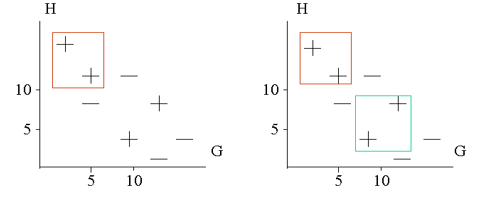 Výstup algoritmu NSC pri volaní podprogramu HGS a sférickej prahovej jednotky
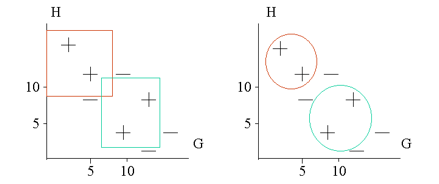 46
Algoritmus AQ11
AQ systém algoritmov Michalského a Chilauského (najznámejší AQ11)
AQ algoritmy pracujú neinkrementálne.
Používajú pojem obálka G: 
G(e1/e5) – pozitívny príklad voči kontra príkladu (najšpecifickejšia)
G(e1/E2) – pozitívny príklad voči množine všetkých kontra príkladov
G(E1/E2) – množina pozitívnych TP voči množine kontra príkladov 									(najvšeobecnejšia – reprezentuje výstup)
Selektor: Ai # Ri (Ri je disjunkcia hodnôt atribútu Ai, # označuje = alebo≠)

Môže byť použitý na multitriednu klasifikáciu do tried T1, T2, ... ,TN
potom E1 tvoria príklady triedy Ti a E2 tvoria príklady všetkých ostatných tried
Nevyžaduje vzájomnú nezávislosť TP - nepracuje s pravdepodobnosťou
Nevykoľají ho redundancia príkladov
47
Algoritmus AQ11
Vstupy:	E1...množina pozitívnych trénovacích príkladov
		E2...množina kontra príkladov
Výstup:	G(E1/E2)...popis triedy v tvare DNF
Volanie na najvyššej úrovni:	AQ11(E1, E2, {})

Procedúra:		AQ11(E1, E2, G(E1/E2))
for	každý príklad ei v E1
	for	každý príklad ej v E2
		generuj  
					
	generuj

	
	na G(ei/E2) aplikuj absorbčný zákon
	z E1 vymaž všetky príklady pokryté  G(ei/E2)
if	E1={}
then vráť
end												(Michalski, Chilausky)
48
Algoritmus AQ11 – absorbčný zákon
Príklady absorbcie:
(a ˄ b) ˅ a = ? 		
(a ˅ b) ˄ a = ? 
(a ˄ b ˄ c) ˅ a = ?
(a ˅ b ˅ c) ˄ a = ?	 
a
b
a
˅
a
b
a
˄
c
49
Algoritmus AQ11 – absorbčný zákon
Proces absorbcie:
(a ˄ b) ˅ a = a 		
(a ˅ b) ˄ a = a 
(a ˄ b ˄ c) ˅ a = a
(a ˅ b ˅ c) ˄ a = a	 


Kratší výraz pohlcuje dlhší výraz !
PR:
G(e1/e5): OCI = m v VLASY = b v OKULIARE = a
G(e1/e6): OCI = m
-------------------------------------------------------------------
Ge1/E2) = G(e1/e5) ˄ G(e1/e6) = (OCI = m)
a
b
a
˅
a
b
a
˄
c
50
Ďakujem za pozornosť
Prednášajúci: Kristína Machová
https://kristina.machova.website.tuke.sk/prezentacieSU/